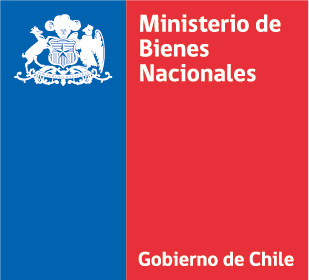 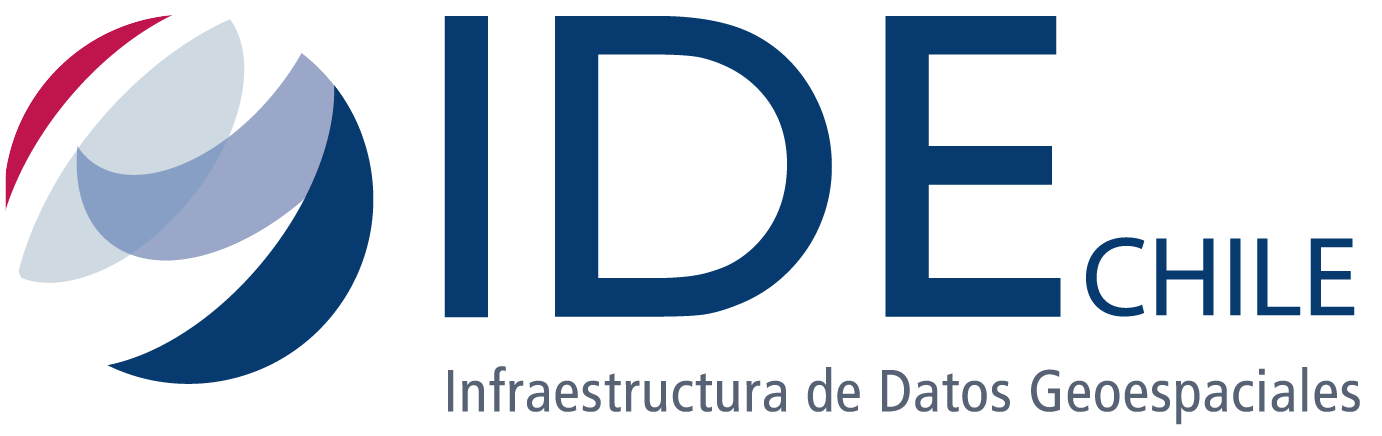 Consumo de suelo urbano y principales actores en el desarrollo de la periferia en Santiago
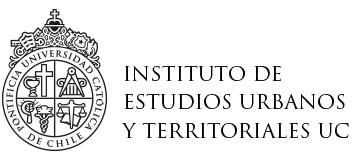 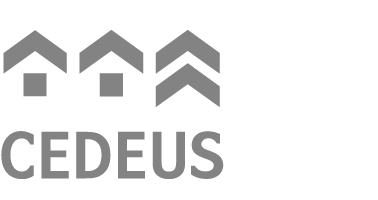 Financiado por ANID a través de su programa FONDAP
Luis Fuentes
Instituto de Estudios Urbanos y Territoriales UC
Centro de Desarrollo Urbano Sustentable
Índice
1.  El crecimiento de la ciudad y su relato
2.  ¿Quiénes compran suelo?
3.  Reflexiones finales
El crecimiento de la ciudad y su relato
A principios de la década de los 90`vivimos una gran transformación urbana en nuestras ciudades
La expansión urbana fue la protagonista del proceso de transformación
Los actores más relevantes fueron el Estado y el sector inmobiliario
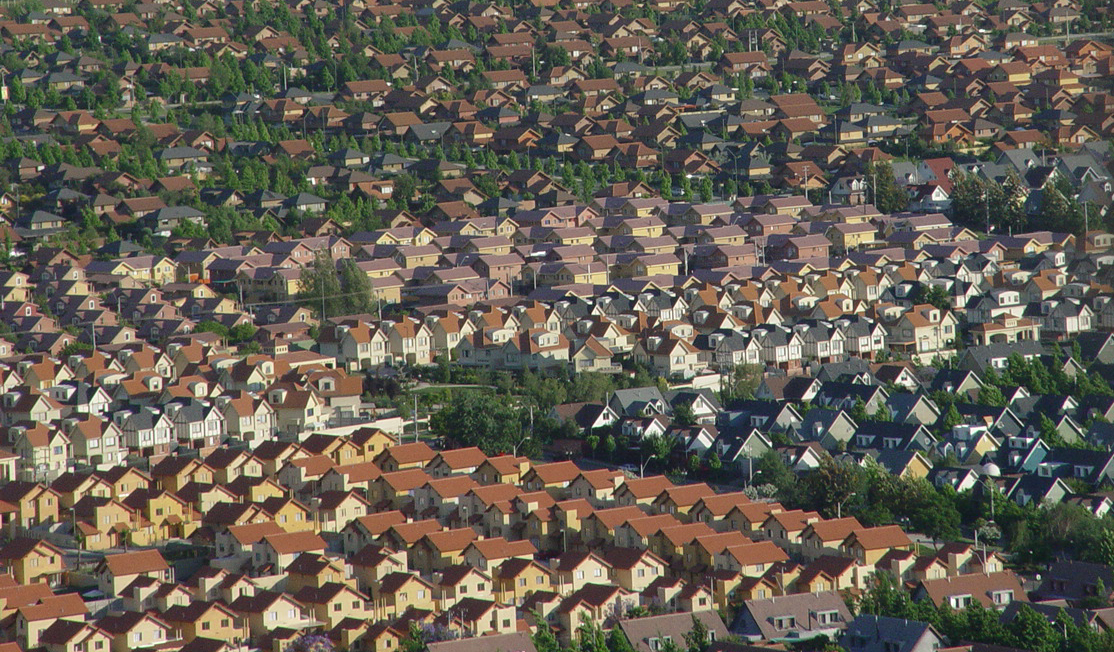 El crecimiento de la ciudad y su relato
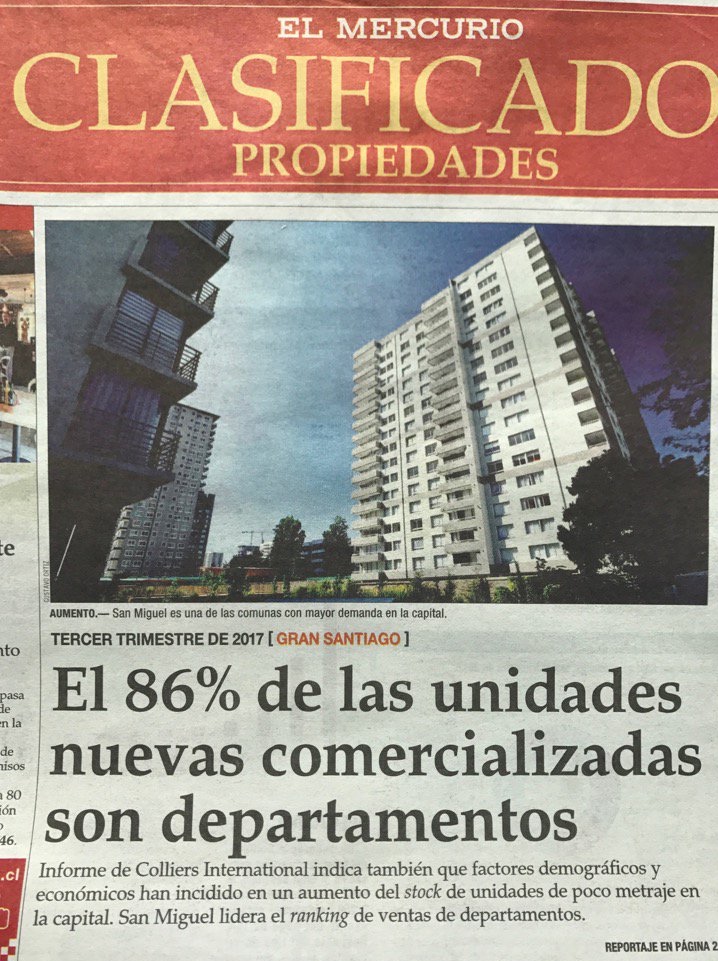 Sin embargo, el escenario se volvió más complejo en la siguiente década
La verticalización comenzó a tomar protagonismo como un componente más de crecimiento urbano
Comenzó en el sector oriente, el centro y se fue expandiendo al pericentro
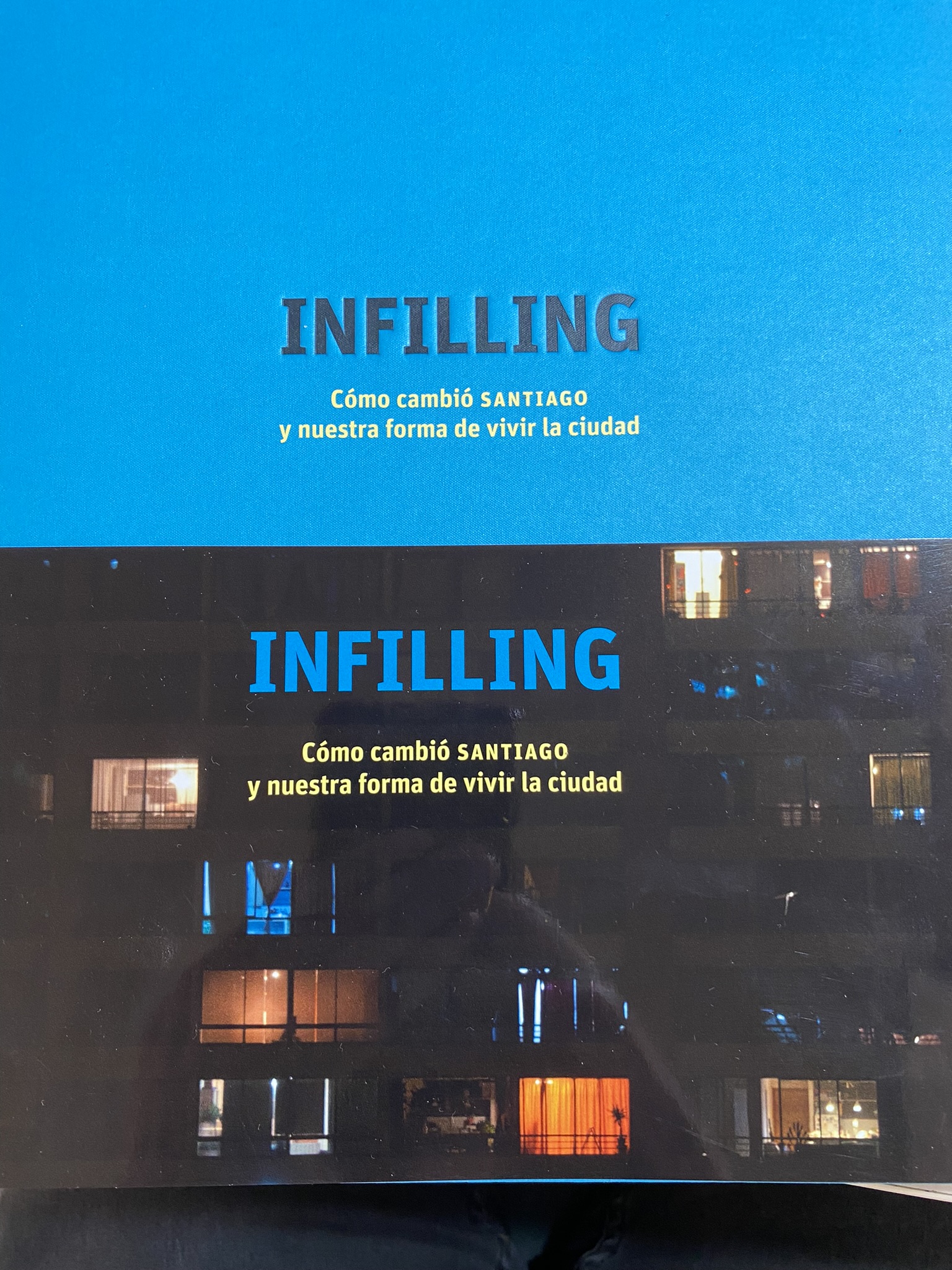 El crecimiento de la ciudad y su relato
“En el imaginario colectivo nacional, Santiago se expande aceleradamente hacia la periferia. Pero la evidencia indica lo contrario: Santiago ha comenzado un ciclo de crecimiento caracterizado por la densificación y la preferencia por vivir en el centro de la ciudad (Reseña Infilling, 2015)
Santa Cruz, Poduje, Martínez y Jobet, 2015
[Speaker Notes: Libro de sobre mesa basado en fotografías
Sin embargo generó un impacto inédito en la política pública y prácticamente abandonamos la mirada de la periferia en Santiago]
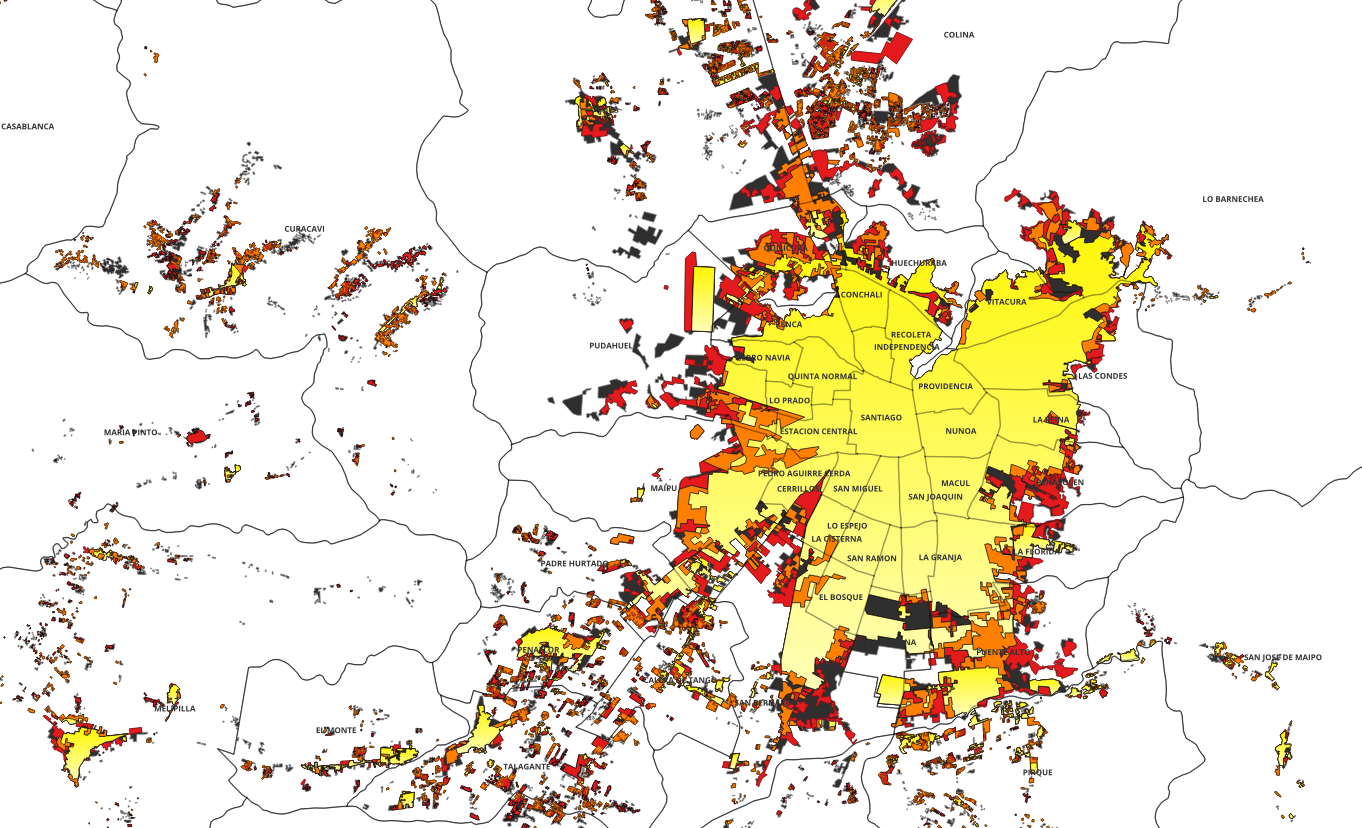 El crecimiento de la ciudad y su relato
Simbología
Simbología
1992
2002
2012
2020
Fuente: Fondecyt Ns: 1141157 y 1161550
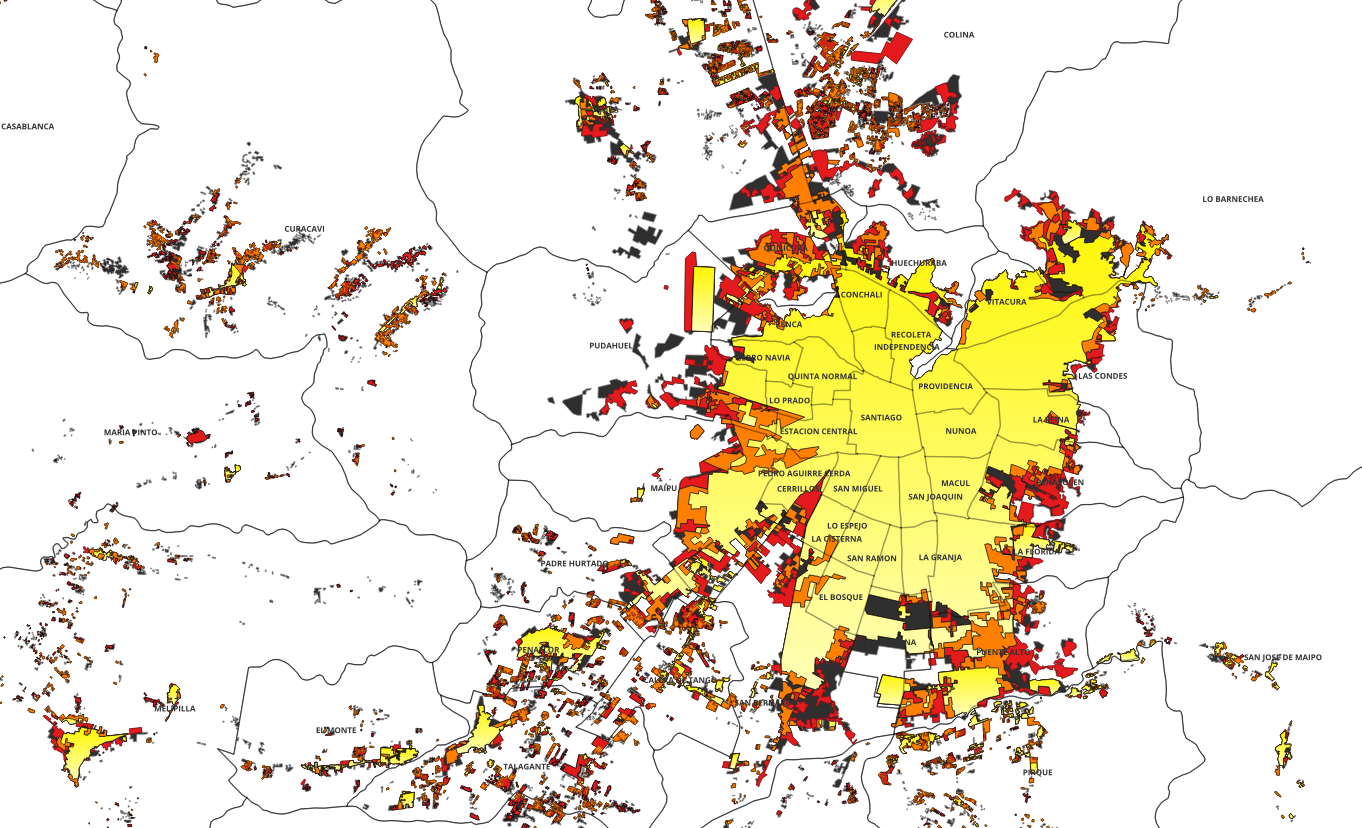 El crecimiento de la ciudad y su relato
Simbología
Simbología
Simbología
Simbología
1992
1992
2002
2002
2012
2012
2020
2020
Fuente: Elaboración propia Fondecyt Nº 1141157 y 1161550
Fuente: Fondecyt Ns: 1141157 y 1161550
¿Quiénes compran suelo?
Montos transados en Santiago (UFsM) (>1.000m2)
Transacciones  y superficie transada en Santiago (>1.000m2)
Fuente: Inciti en base a CBR
Fuente: Inciti en base a CBR
Monto transado 2011-2021= (UFsM) 542.948
Total de transacciones = 27.903
$18.900.997.186.400
Promedio de transacciones = 2.790 anuales
Superficie transada= 18.153 Há
$US 20.544.562.159
[Speaker Notes: Presupuesto MINVU 2021 fue de US$4.612.345.679]
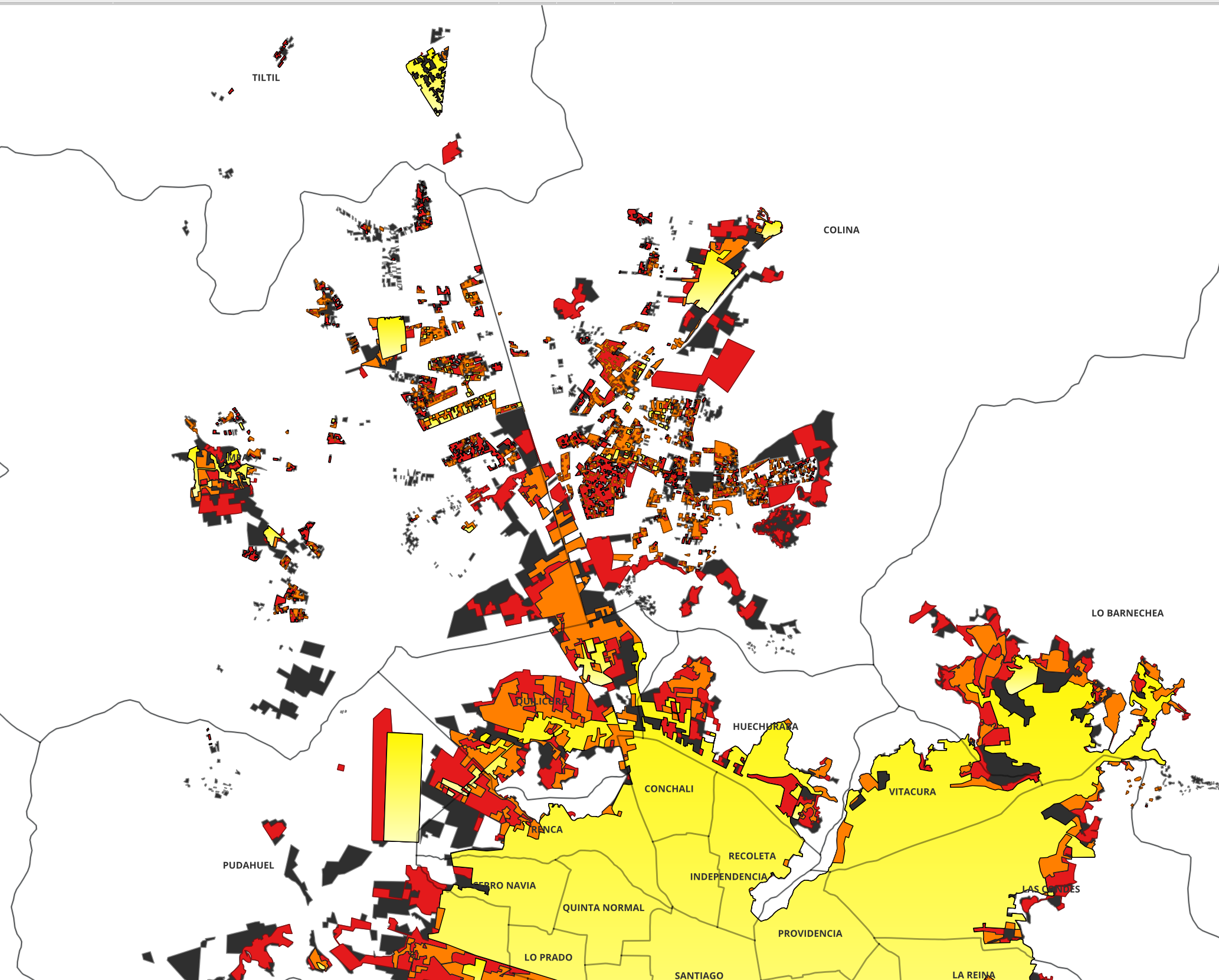 ¿Quiénes compran suelo?
Suelo transado en Zona norte (>1.000m2)
Simbología
Simbología
1992
2002
2012
2020
Fuente de datos: Inciti en base a CBR
57% del suelo transado entre 2011 y 2021 ¡¡¡¡¡
Fuente: Fondecyt Ns: 1141157 y 1161550
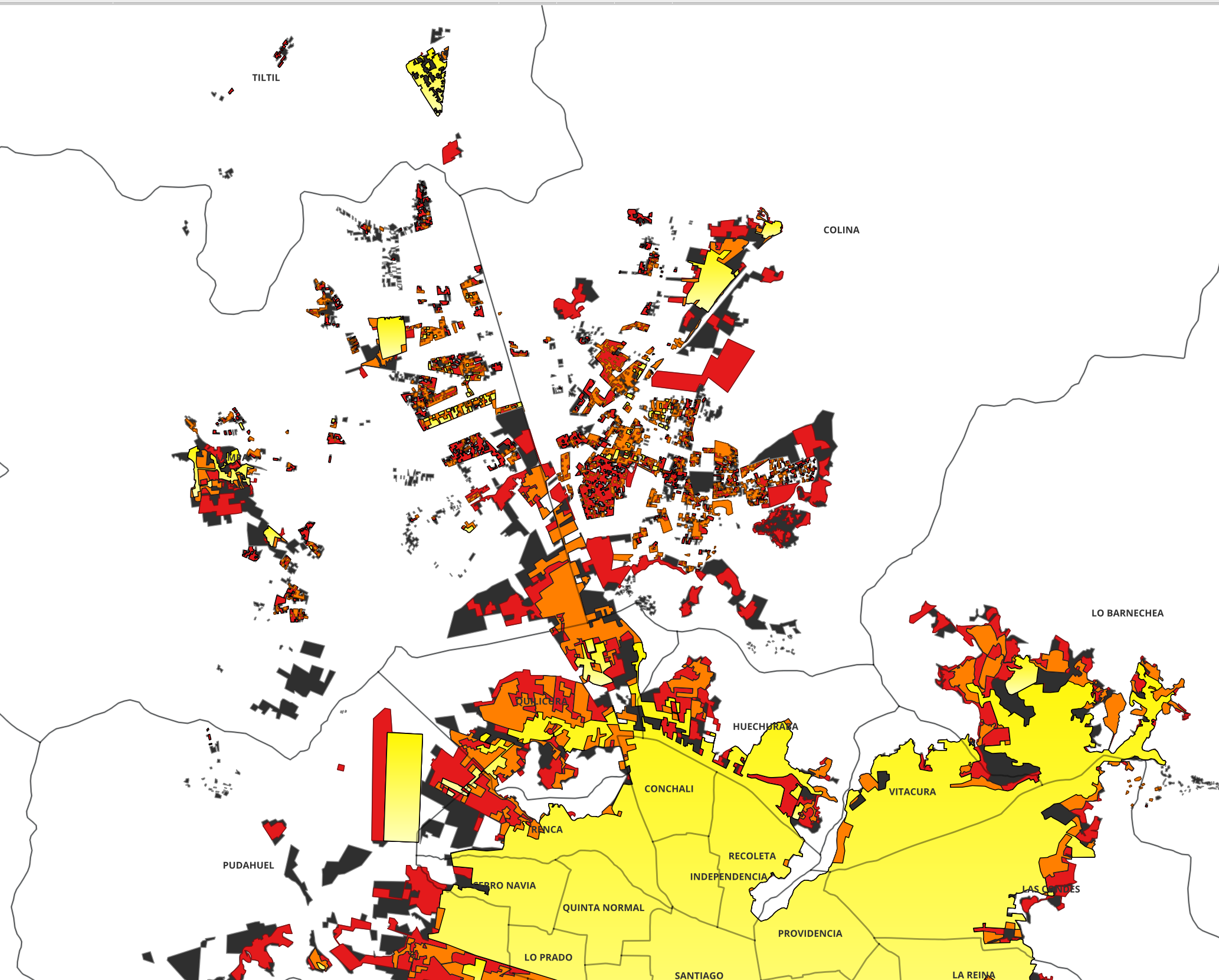 ¿Quiénes compran suelo?
Rubros compradores de suelo zona norte 
(Empresas) >1.000 m2
Simbología
Simbología
1992
2002
2012
2020
Fuente: Fondecyt Ns: 1141157 y 1161550
Fuente: En base a Inciti, CBR y SII
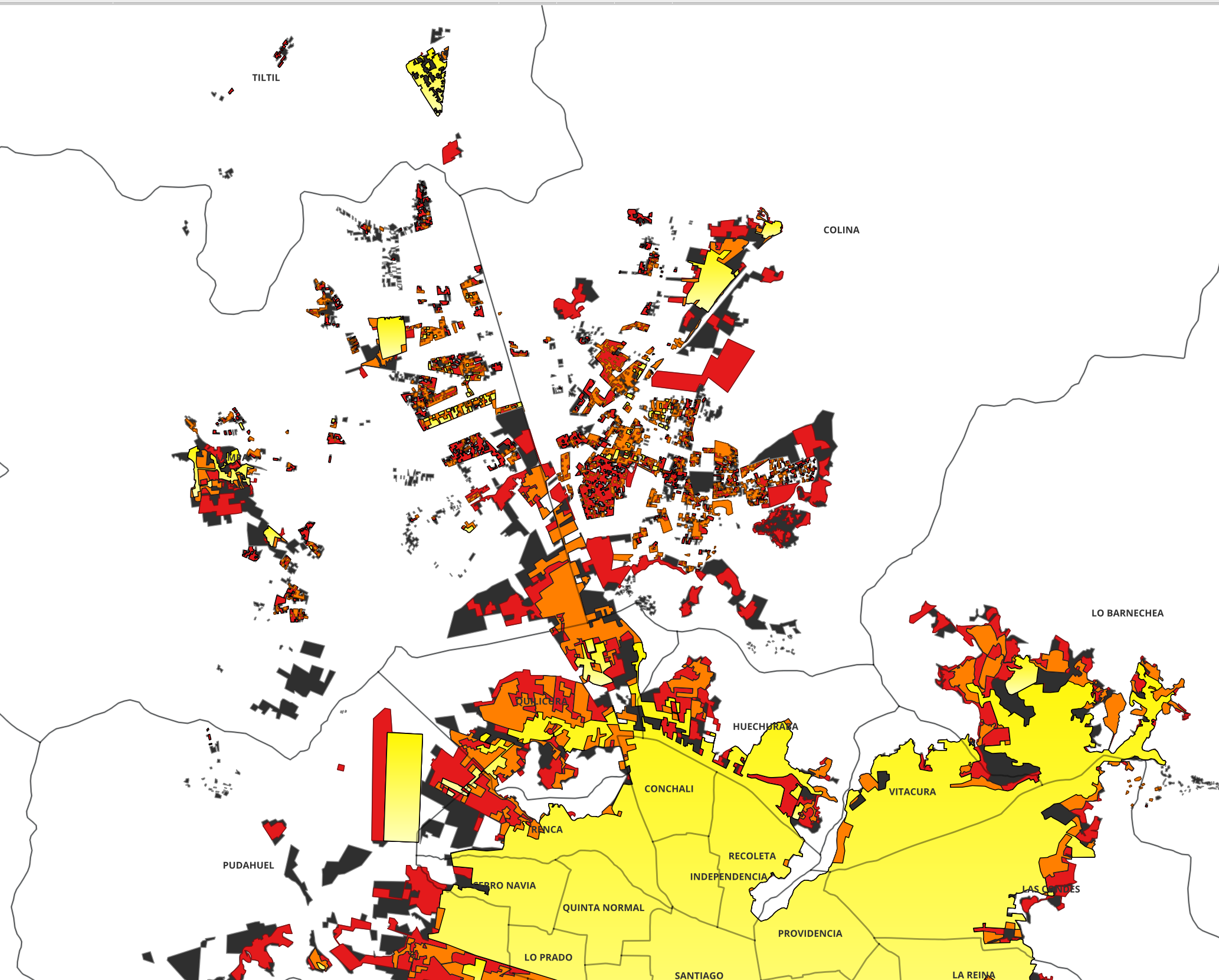 ¿Quiénes compran suelo?
Sub-rubros Financieros compradores de suelo zona norte (>1.000 m2)
Fuente: Fondecyt Ns: 1141157 y 1161550
Fuente: En base a Inciti, CBR y SII
Reflexiones finales
Reconstruir el crecimiento urbano e identificar los actores relevantes requiere un esfuerzo importante para conseguir y cruzar información.
Es importante monitorear el crecimiento urbano ya que muchas veces es diferente al relato que se intenta construir.
El crecimiento urbano en una metrópoli es complejo y por tanto es necesario generar capacidades para regularlo (gestión+regulación+inversión)
Nuevos actores entran a la ciudad con un poder de compra que transforma el mercado de suelos.